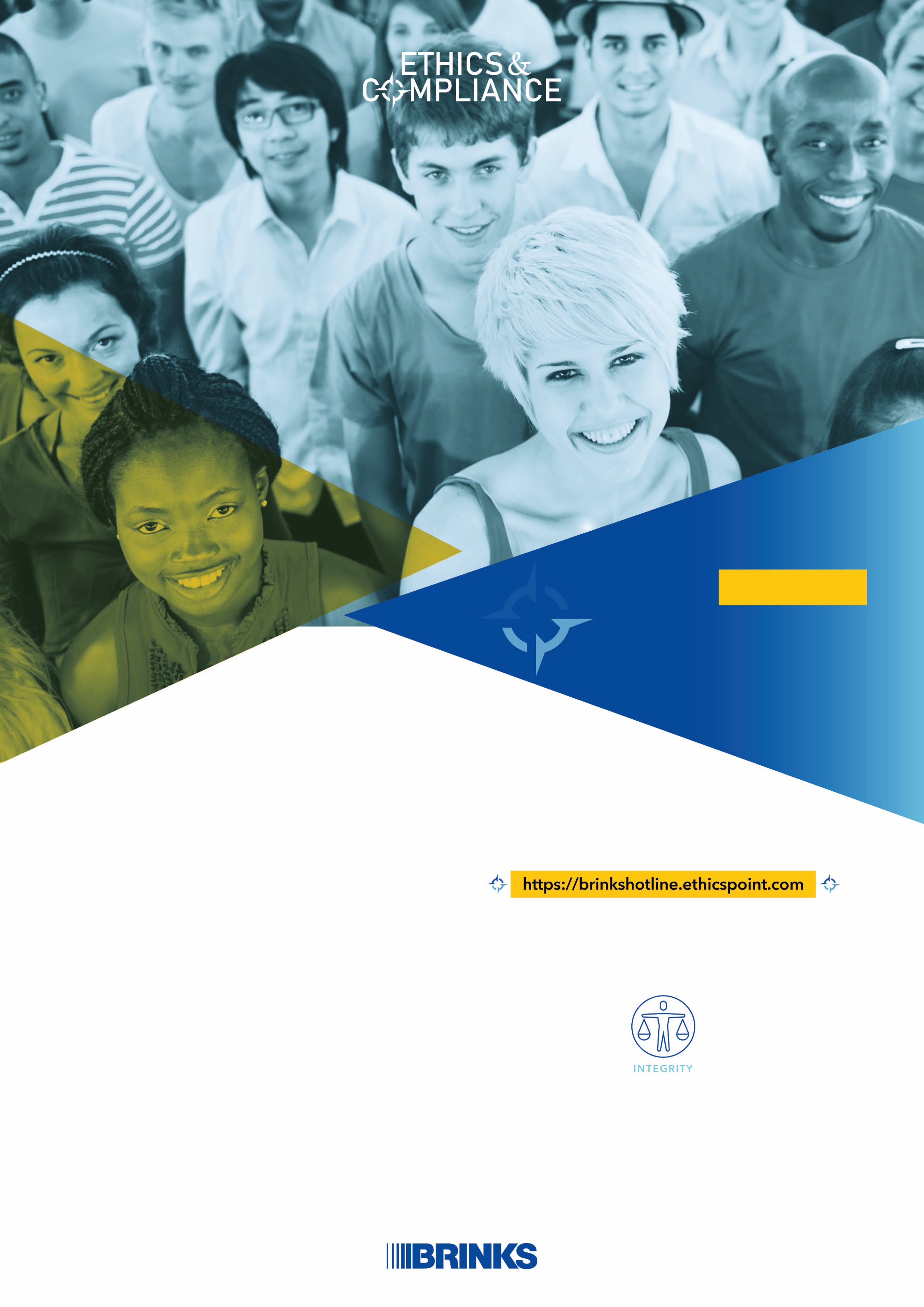 Ethische Hotline
24 uur per dag • 365 dagen per jaar
2024
altijd
overal
we zijn er
om naar u
te luisteren
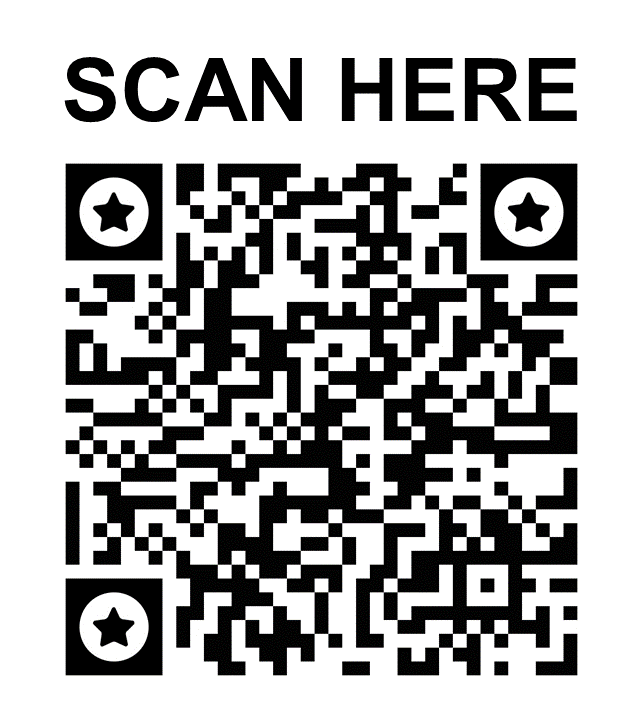 Als u voor een ethisch dilemma komt te staan is de Ethische Hotline er voor u. U kunt ernstige zaken melden, zoals vermoedens van omko-ping, fraude, het risico van witwassen, boek-houdkundige onregelmatigheden, overtredingen van de antitrustwetgeving, misbruik van activa en middelen, belangenconflicten, misbruik van geschenken en entertainment, openbaarmaking van gevoelige informatie, discriminatie, vergel-ding, bedreigingen, morele of seksuele intimi-datie en soortgelijke situaties. Elke vermoede overtreding van de Brink's ethische code dient te worden gemeld via de Ethische Hotline.
0800 75 904
Maak uw zorgen vertrouwelijk kenbaar
U zal worden beschermd tegen vergelding
Contact in het Nederlads, het Frans, het Duits en het Engels  |  Contact en néerlandais, français, allemand et englais
Kontakt in Niederländisch, Französisch, Deutsch und Englisch | Contact in Dutch, French, German and English
De Ethische Hotline wordt beheerd door een onafhankelijk bedrijf..U kunt erop vertrouwen dat alle klachten vertrouwelijk worden behandeld door de Brink’s Ethics & Compliance Group. U kunt er ook op vertrouwen dat wanneer u een anonieme melding wilt doen, uw identificatiegegevens niet zullen worden doorgegegeven aan  Brink’s.